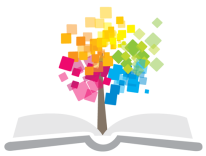 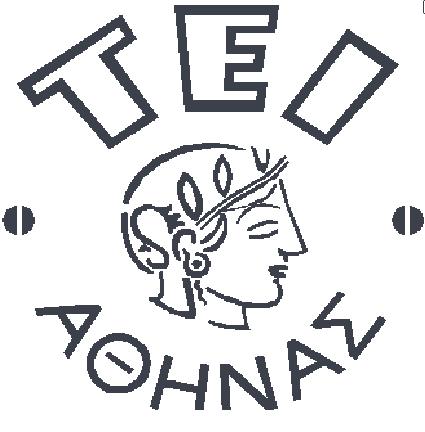 Ανοικτά Ακαδημαϊκά Μαθήματα στο ΤΕΙ Αθήνας
Αντοχή πλοίου ΙΙ (Θ)
Ενότητα 5: Έλεγχος λυγισμού με βάση το πρότυπο UR S11
Αλέξανδρος Θεοδουλίδης, Επικ. Καθηγητής
Τμήμα Ναυπηγών Μηχανικών Τ.Ε.
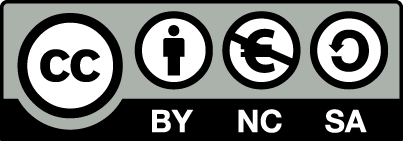 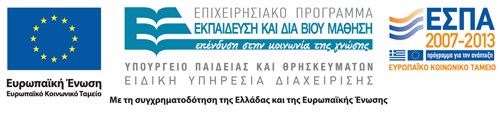 Έλεγχος λυγισμού βάσει του ΙΑCS UR S11(1 από 18)
Σκοπός της παρούσας ενότητας είναι η εξοικείωση με τις απαιτήσεις λυγισμού που περιλαμβάνονται στο IACS UR S11.
Οι απαιτήσεις λυγισμού δεν συμπεριλαμβανόταν στις αρχικές εκδόσεις αλλά συμπεριελήφθησαν αργότερα λόγω της κρισιμότητας του φαινομένου. 
Τα πιο ευάλωτα σημεία σε λυγισμό είναι τα ελάσματα και τα ενισχυτικά του καταστρώματος και του πυθμένα όπου εμφανίζονται οι μεγαλύτερες θλιπτικές τάσεις λόγω κάμψης. 
Επίσης, σε αρκετές περιπτώσεις, ειδικά όταν έχουμε εναλλακτική φόρτιση, ενδέχεται να εμφανιστεί λυγισμός στα ελάσματα των εγκαρσίων φρακτών λόγω των υψηλών διατμητικών δυνάμεων που εμφανίζονται στα σημεία αυτά.
Εκτός από την περίπτωση των θλιπτικών φορτίσεων, λυγισμός του ελάσματος μπορεί να προκληθεί και λόγω διατμητικών δυνάμεων.
1
Έλεγχος λυγισμού βάσει του ΙΑCS UR S11(2 από 18)
Το IACS UR S11 ασχολείται με το λυγισμό τόσο των ελασμάτων όσο και των ενισχυτικών.
Επίσης καλύπτει διάφορες περιπτώσεις λυγισμού
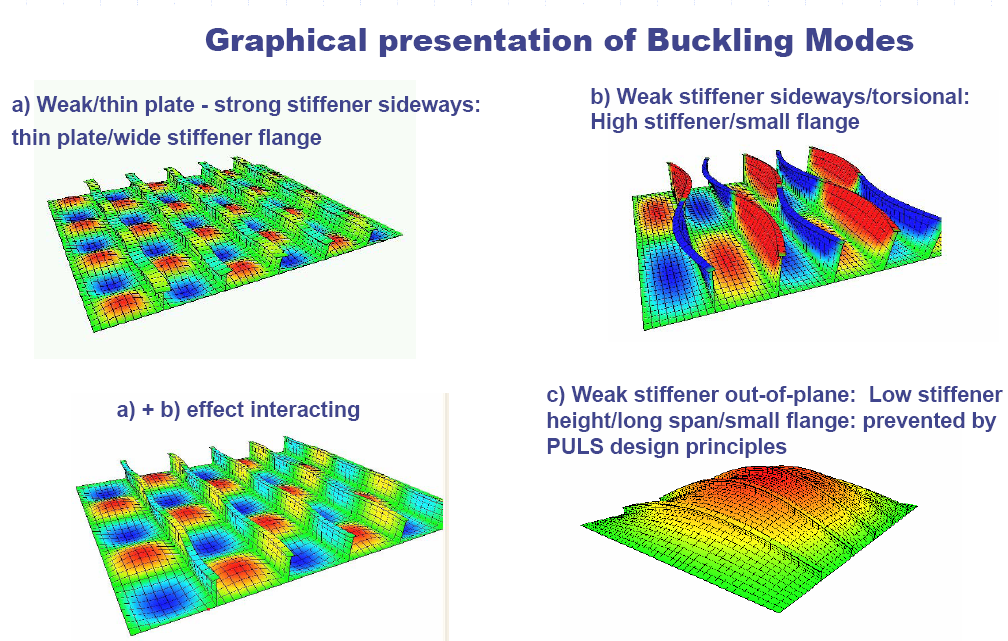 2
legacy.sname.org
Έλεγχος λυγισμού βάσει του ΙΑCS UR S11(3 από 18)
Κατ’ αρχήν επιλέγονται τα ελάσματα και τα ενισχυτικά τα οποία θα ελεγχθούν (π.χ. κατάστρωμα/πυθμένας στην περιοχή της μέσης τομής). Για τον εντοπισμό των υπόπτων περιοχών πρέπει να γνωρίζουμε την κατανομή των διατμητικών δυνάμεων και καμπτικών ροπών κατά μήκος του πλοίου/δοκού.
Η διαδικασία ελέγχου με χρήση του IACS UR S11 περιλαμβάνει τα ακόλουθα βήματα:
Α)	Υπολογισμός των θεωρητικών τάσεων (ideal stresses) λυγισμού σΕ
Β)	Υπολογισμός των κρισίμων (critical stresses) τάσεων λυγισμού σcr
Γ)	Υπολογισμός των αναπτυσσομένων τάσεων (working stresses) σa
Δ)	Σύγκριση κρισίμων τάσεων με τις αντίστοιχες αναπτυσσόμενες.
3
Έλεγχος λυγισμού βάσει του ΙΑCS UR S11(4 από 18)
Application

These requirements apply to plate panels and longitudinals subject to hull girder bending and shear stresses.
4
Έλεγχος λυγισμού βάσει του ΙΑCS UR S11(5 από 18)
Ελαστικός λυγισμός ελασμάτων λόγω θλίψης – Υπολογισμός ιδεατών τάσεων
The ideal elasticbuckling stress is given by :
For plating with longitudinal stiffeners (parallel to compressive stress) :
For plating with transverse stiffeners (perpendicular to compressive stress) :
Where :
Tb	= net thickness,in mm,of plating, considering standard deductions epual to the values given in the tabe here after :
5
Έλεγχος λυγισμού βάσει του ΙΑCS UR S11(6 από 18)
Ελαστικός λυγισμός ελασμάτων λόγω θλίψης – Υπολογισμός ιδεατών τάσεων
6
Έλεγχος λυγισμού βάσει του ΙΑCS UR S11(7 από 18)
Ελαστικός λυγισμός ελασμάτων λόγω θλίψης – Μειώσεις πάχους
7
Έλεγχος λυγισμού βάσει του ΙΑCS UR S11(8 από 18)
Ελαστικός λυγισμός ελασμάτων λόγω διάτμησης – Υπολογισμός ιδεατών τάσεων
The ideal elastic buckling stress is given by :
E, tb, s and l are given in 1.
8
Έλεγχος λυγισμού βάσει του ΙΑCS UR S11(9 από 18)
Ελαστικός λυγισμός ενισχυτικών – Υπολογισμός ιδεατών τάσεων όταν δεν έχω στρεπτικό λυγισμό
For the colymn buckling mode (perpendicular to plane of plating) the ideal elastic buckling stress is given by :
9
Έλεγχος λυγισμού βάσει του ΙΑCS UR S11(10 από 18)
Ελαστικός λυγισμός ενισχυτικών – Υπολογισμός ιδεατών τάσεων όταν έχω στρεπτικό λυγισμό
The ideal elastic buckling stress for the torsional mode is given by :
m	=number of half waves, given by the following table :
10
Έλεγχος λυγισμού βάσει του ΙΑCS UR S11(11 από 18)
Ελαστικός λυγισμός ενισχυτικών – Υπολογισμός ιδεατών τάσεων όταν έχω στρεπτικό λυγισμό
11
Έλεγχος λυγισμού βάσει του ΙΑCS UR S11(12 από 18)
Ελαστικός λυγισμός ενισχυτικών – Υπολογισμός ιδεατών τάσεων όταν έχω στρεπτικό λυγισμό
kp	= 1 – ηp not to be taken less than zero
tp	= plate thickness, in mm, considering standard deductions as specified in S 	11.5.2.1.1
σa	= calculated compressive stress. For longitudinals, see S11.5.4.1,
σEp	= elastic buckling stress of supporting plate as calculated in S 11.5.2.1,
For flanged profiles,Kp need not be taken less than 0,1 .
12
Έλεγχος λυγισμού βάσει του ΙΑCS UR S11(13 από 18)
Ελαστικός λυγισμός ενισχυτικών – Λυγισμός web και φλάντζας
For web plate of longitudinals the ideal elastic buckling stress is given by :
For flanges on angles and T-sections of longitudinals, buckling is taken care of by the following repuirement :
bf	= flange width in mm, for angles, half the flange width for T-sections.
tf	= as built flange thickness.
13
Έλεγχος λυγισμού βάσει του ΙΑCS UR S11(14 από 18)
Ελαστικός λυγισμός ενισχυτικών – Υπολογισμός κρισίμων θλιπτικών τάσεων
The critical buckling stress in compression σc is determined as follows :
when
when
σF	= yield stress of material, in N/mm2 σF may be taken as N/mm2 for mild steel,
σE	= ideal elastic bucking stress calculated according to S11.5.2.
14
Έλεγχος λυγισμού βάσει του ΙΑCS UR S11(15 από 18)
Ελαστικός λυγισμός ενισχυτικών – Υπολογισμός κρισίμων διατμητικών τάσεων
when
when
σF	= as given in S 11.5.3.1,
τE	= ideal elastic buckling stress in shear calcukated according to S 11.5.2.1.2
15
Έλεγχος λυγισμού βάσει του ΙΑCS UR S11(16 από 18)
Ελαστικός λυγισμός ενισχυτικών – Υπολογισμός αναπτυσσομένων θλιπτικών τάσεων
Ms = still water bending moment (kN.m), as given in S 11.2.1,
Mw = wave bending moment (kN.m) as given in S 11.2.2.1,
In	= moment of inertia, in cm4, of the hull girder,
y	= vertical distance, in m, from neutral axis to considered point,
k	= as specofied in S 11.3.1.1 (i).
Ms and Mw are to be taken as sagging or hogging bending moments, respectively, for members above or below the neutral axis.
Where the ship is always in hogging condition in still water, the sagging bending moment (Ms+Mw) is to be specially considered.
16
Έλεγχος λυγισμού βάσει του ΙΑCS UR S11(17 από 18)
Ελαστικός λυγισμός ενισχυτικών – Υπολογισμός αναπτυσσομένων διατμητικών τάσεων
Ships without effective longitudinal bulkheads
For side shell
Fs, Fw, t, s, I as specified in S 11.4.2
Ships with two effective longitudinal bulkheads
For side shell
For longitudinal bulkheads
Fs, Fw, t, s, I as specified in S 11.4.2
17
Έλεγχος λυγισμού βάσει του ΙΑCS UR S11(18 από 18)
Ελαστικός λυγισμός ενισχυτικών – Σύγκριση σa και σcr.
The design buckling stress σc of plate panels and longitudinals (as calculated in S 11.5.3.1) is not to be less than :
where
β = 1	for plating and for web plating of stiffeners (local buckling)
β = 1,1	for stiffeners
The critical buckling stress τc of plate panels (as calculated in S 11.5.3.2) is not to be less than:
18
Τέλος Ενότητας
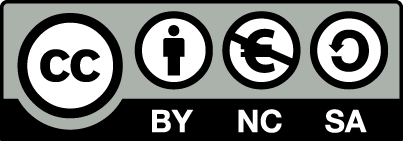 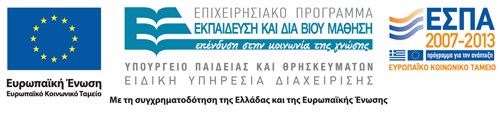 Σημειώματα
Σημείωμα Αναφοράς
Copyright Τεχνολογικό Εκπαιδευτικό Ίδρυμα Αθήνας, Αλέξανδρος Θεοδουλίδης 2014. Αλέξανδρος Θεοδουλίδης. «Αντοχή πλοίου ΙΙ (Θ). Ενότητα 5: Ελεγχος λυγισμού με βάση το πρότυπο UR S11». Έκδοση: 1.0. Αθήνα 2014. Διαθέσιμο από τη δικτυακή διεύθυνση: ocp.teiath.gr.
Σημείωμα Αδειοδότησης
Το παρόν υλικό διατίθεται με τους όρους της άδειας χρήσης Creative Commons Αναφορά, Μη Εμπορική Χρήση Παρόμοια Διανομή 4.0 [1] ή μεταγενέστερη, Διεθνής Έκδοση.   Εξαιρούνται τα αυτοτελή έργα τρίτων π.χ. φωτογραφίες, διαγράμματα κ.λ.π., τα οποία εμπεριέχονται σε αυτό. Οι όροι χρήσης των έργων τρίτων επεξηγούνται στη διαφάνεια  «Επεξήγηση όρων χρήσης έργων τρίτων». 
Τα έργα για τα οποία έχει ζητηθεί άδεια  αναφέρονται στο «Σημείωμα  Χρήσης Έργων Τρίτων».
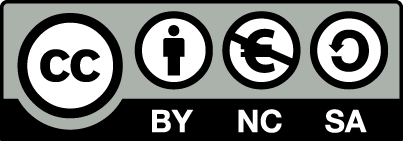 [1] http://creativecommons.org/licenses/by-nc-sa/4.0/ 
Ως Μη Εμπορική ορίζεται η χρήση:
που δεν περιλαμβάνει άμεσο ή έμμεσο οικονομικό όφελος από την χρήση του έργου, για το διανομέα του έργου και αδειοδόχο
που δεν περιλαμβάνει οικονομική συναλλαγή ως προϋπόθεση για τη χρήση ή πρόσβαση στο έργο
που δεν προσπορίζει στο διανομέα του έργου και αδειοδόχο έμμεσο οικονομικό όφελος (π.χ. διαφημίσεις) από την προβολή του έργου σε διαδικτυακό τόπο
Ο δικαιούχος μπορεί να παρέχει στον αδειοδόχο ξεχωριστή άδεια να χρησιμοποιεί το έργο για εμπορική χρήση, εφόσον αυτό του ζητηθεί.
Επεξήγηση όρων χρήσης έργων τρίτων
Δεν επιτρέπεται η επαναχρησιμοποίηση του έργου, παρά μόνο εάν ζητηθεί εκ νέου άδεια από το δημιουργό.
©
διαθέσιμο με άδεια CC-BY
Επιτρέπεται η επαναχρησιμοποίηση του έργου και η δημιουργία παραγώγων αυτού με απλή αναφορά του δημιουργού.
διαθέσιμο με άδεια CC-BY-SA
Επιτρέπεται η επαναχρησιμοποίηση του έργου με αναφορά του δημιουργού, και διάθεση του έργου ή του παράγωγου αυτού με την ίδια άδεια.
διαθέσιμο με άδεια CC-BY-ND
Επιτρέπεται η επαναχρησιμοποίηση του έργου με αναφορά του δημιουργού. 
Δεν επιτρέπεται η δημιουργία παραγώγων του έργου.
διαθέσιμο με άδεια CC-BY-NC
Επιτρέπεται η επαναχρησιμοποίηση του έργου με αναφορά του δημιουργού. 
Δεν επιτρέπεται η εμπορική χρήση του έργου.
Επιτρέπεται η επαναχρησιμοποίηση του έργου με αναφορά του δημιουργού
και διάθεση του έργου ή του παράγωγου αυτού με την ίδια άδεια.
Δεν επιτρέπεται η εμπορική χρήση του έργου.
διαθέσιμο με άδεια CC-BY-NC-SA
διαθέσιμο με άδεια CC-BY-NC-ND
Επιτρέπεται η επαναχρησιμοποίηση του έργου με αναφορά του δημιουργού.
Δεν επιτρέπεται η εμπορική χρήση του έργου και η δημιουργία παραγώγων του.
διαθέσιμο με άδεια 
CC0 Public Domain
Επιτρέπεται η επαναχρησιμοποίηση του έργου, η δημιουργία παραγώγων αυτού και η εμπορική του χρήση, χωρίς αναφορά του δημιουργού.
Επιτρέπεται η επαναχρησιμοποίηση του έργου, η δημιουργία παραγώγων αυτού και η εμπορική του χρήση, χωρίς αναφορά του δημιουργού.
διαθέσιμο ως κοινό κτήμα
χωρίς σήμανση
Συνήθως δεν επιτρέπεται η επαναχρησιμοποίηση του έργου.
Διατήρηση Σημειωμάτων
Οποιαδήποτε αναπαραγωγή ή διασκευή του υλικού θα πρέπει να συμπεριλαμβάνει:
το Σημείωμα Αναφοράς
το Σημείωμα Αδειοδότησης
τη δήλωση Διατήρησης Σημειωμάτων
το Σημείωμα Χρήσης Έργων Τρίτων (εφόσον υπάρχει)
μαζί με τους συνοδευόμενους υπερσυνδέσμους.
Σημείωμα Χρήσης Έργων Τρίτων (1/2)
Το Έργο αυτό κάνει χρήση των ακόλουθων έργων:
Ιστοσελίδα “The Society of Naval Architects & Marine Engineers” legacy.sname.org
Χρηματοδότηση
Το παρόν εκπαιδευτικό υλικό έχει αναπτυχθεί στo πλαίσιo του εκπαιδευτικού έργου του διδάσκοντα.
Το έργο «Ανοικτά Ακαδημαϊκά Μαθήματα στο ΤΕΙ Αθηνών» έχει χρηματοδοτήσει μόνο την αναδιαμόρφωση του εκπαιδευτικού υλικού. 
Το έργο υλοποιείται στο πλαίσιο του Επιχειρησιακού Προγράμματος «Εκπαίδευση και Δια Βίου Μάθηση» και συγχρηματοδοτείται από την Ευρωπαϊκή Ένωση (Ευρωπαϊκό Κοινωνικό Ταμείο) και από εθνικούς πόρους.
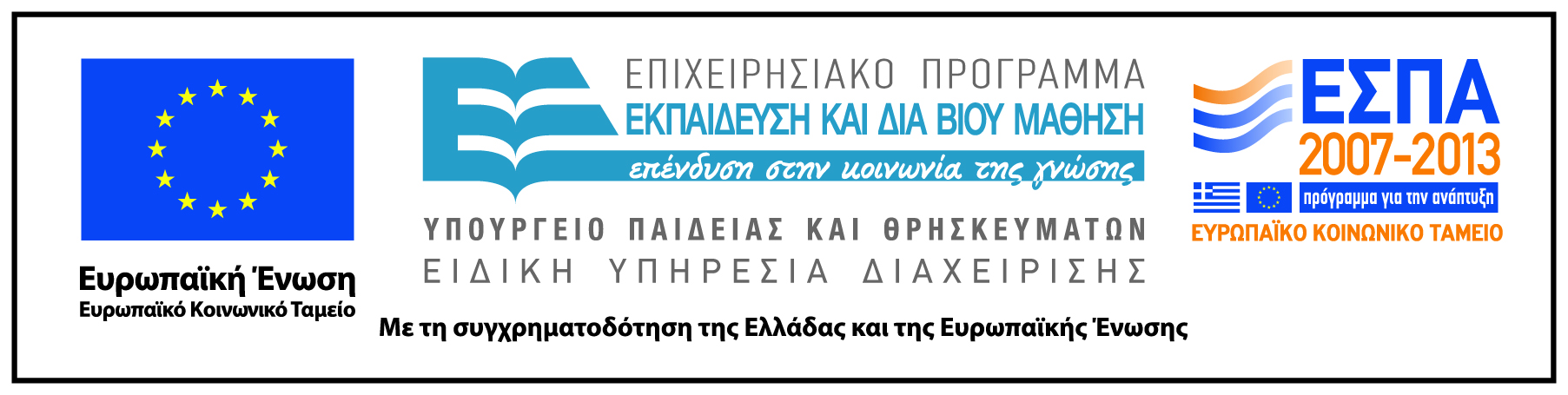